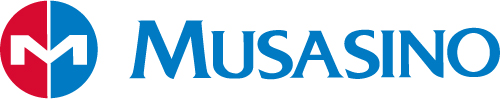 Flexible Solutions for 
Marine Level Gauging
Oslo
4 June 2015
Presentation Overview
Introduction to Musasino Group

System Philosophy

Global Network

Aftersales Overview
Musasino : Overview
Japan’s No. 1 Tank Monitoring System Maker

Development, Design, Sales, Production & Service of Tank Monitoring and Cargo Handling Support Systems

Established in 1946
69+ Years of Marine Equipment Experience
50+ Years of Commercial Level Gauging Experience

Installations on over 3500 Vessels

Commitment to Quality
ISO 9001, ISO 14001, IEC 80079-34 Certifications
Musasino Group Structure
Complete integration from Production to Customer Interaction
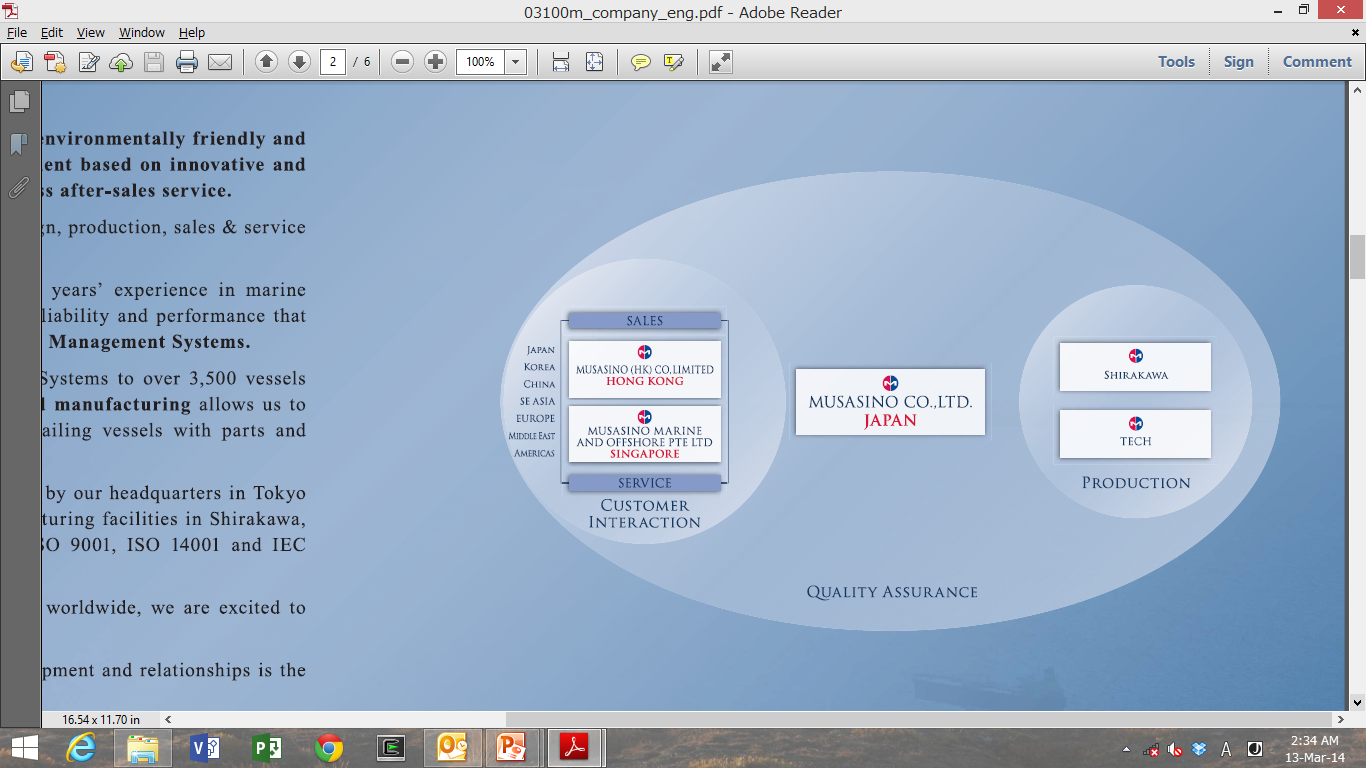 Commitment to Lifetime Quality of Products and Relationships
Last 10 Years - Global Developments
Musasino Marine and Offshore
Established in Singapore
Musasino Tech (Factory)
Established in Suzhou, China
Musasino Taiwan
Established in Taiwan
Musasino HK (Corporate Office)
Established  in Hong Kong
2012
2011
2007
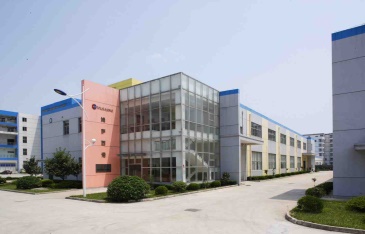 Musasino Shanghai (Tech Branch)
Established in Shanghai, China
Musasino Shanghai FTZ
Established in Shanghai, China
2003
2005
2014
2003
2014
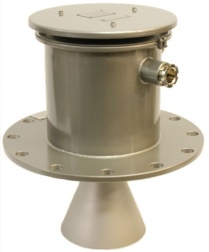 5th Generation
Radar Level Gauge, 
X-Radar
Air-purge level gauge 
Level Aeran 2
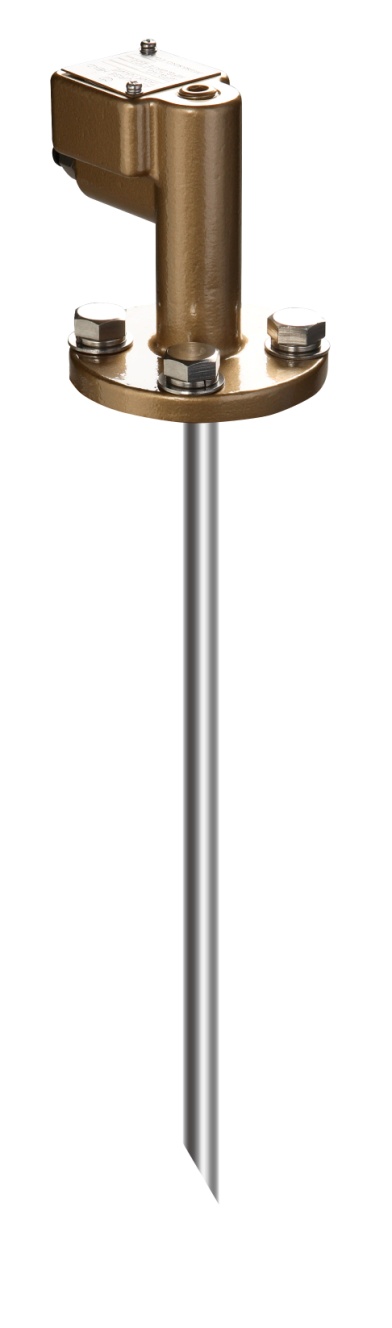 Cargo Handling Support System, 
software to assist in loading operations
LNG Radar Level Gauge 
for Custody Transfer, 
LNG-Radar
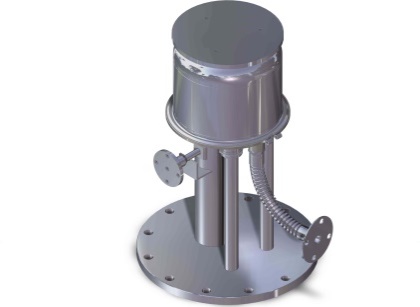 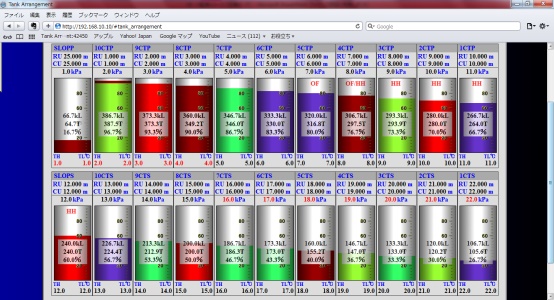 [Speaker Notes: - Push to establish presence in international markets to better serve all stakeholders

- Complete and complimentary product range that builds on previous generations’ know-how and augments system effect benefits

- Serving new segments (LNG Custody Transfer, Offshore) with products developed and produced in-house guaranteed by the Musasino name.]
System Solution Focus
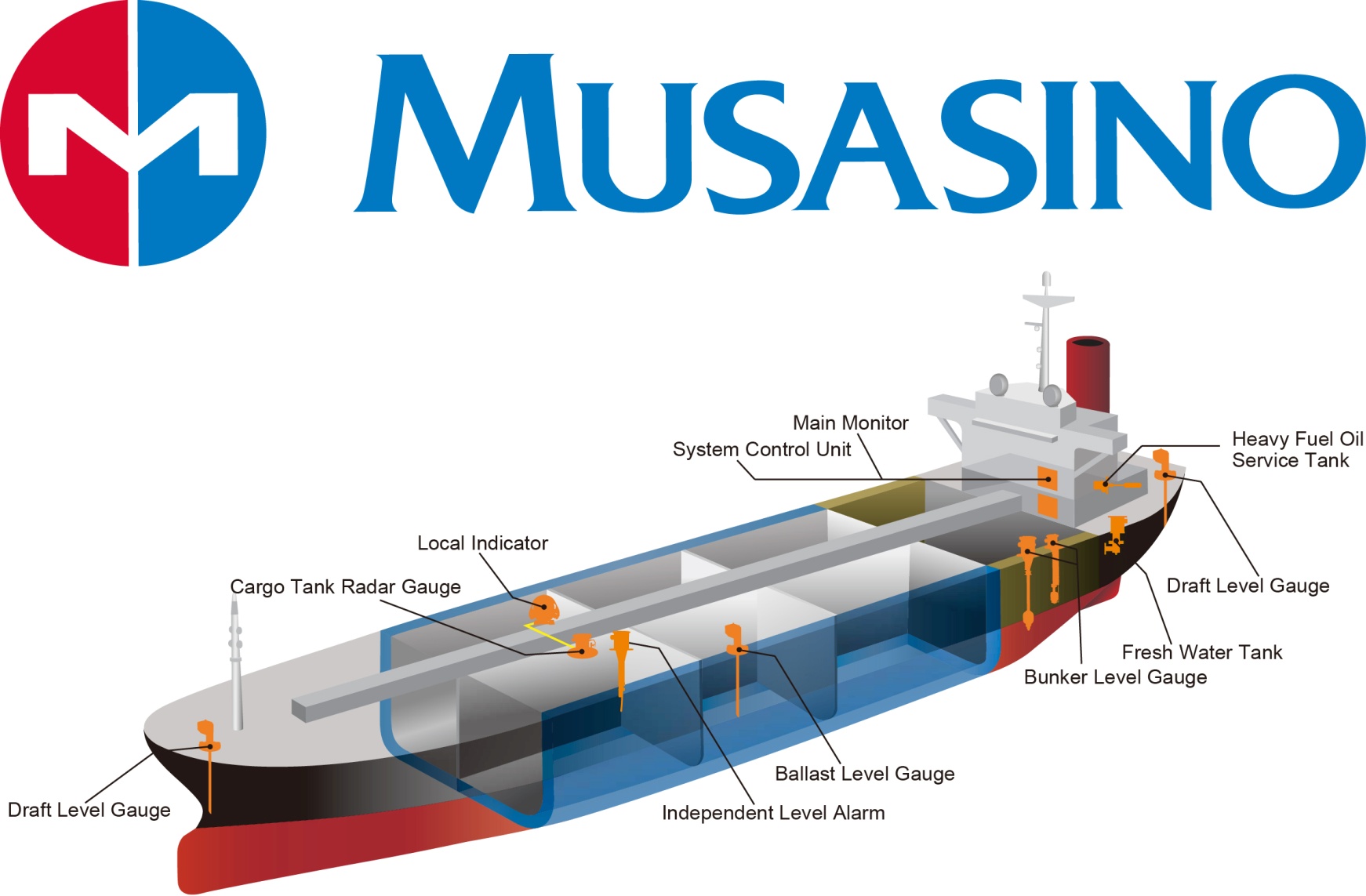 Integrated Solutions for Safe Cargo Operations
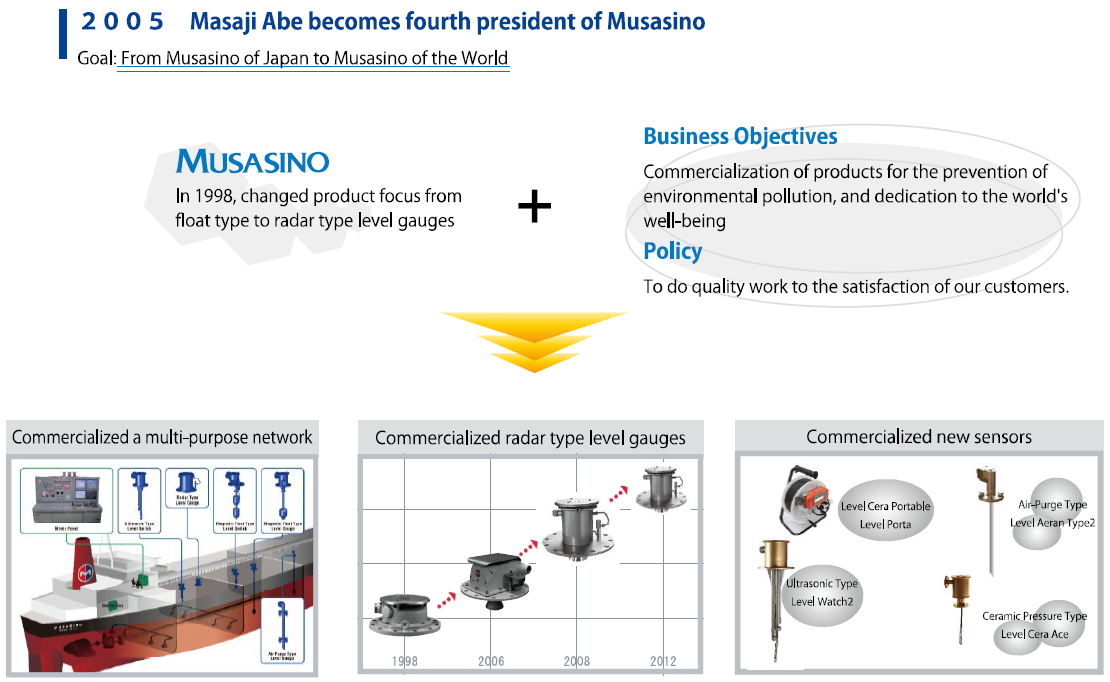 Musasino Global Sales & Aftersales Offices
And Authorized Agents
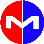 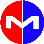 The Netherlands
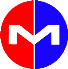 U.S.A
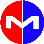 Japan
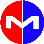 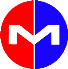 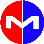 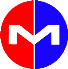 China
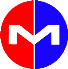 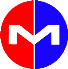 Taiwan
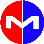 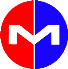 Hong Kong
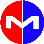 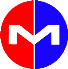 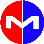 Singapore
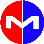 Global Offices
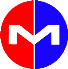 Agents
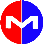 Product Life Cycle Maintenance
Equipment delivered in full working condition tested and verified
Support upgrades such as remote wheel house display, additional sensors, additional interface, increase alarm channels as per oil major / owner requirement
Often requested by owner for vetting inspection purposes with factory issued Certificate
Carried out during vessel docking  in yard. Full and detailed maintenance program with recommended spares based on current condition
Recommended for major overhaul and replacement of critical parts. Full calibration and certificate issued by factory
Product Life Cycle Maintenance
Centralised Information Storage for Service Support
Service Database
Musasino Marine And Offshore
(Singapore office)
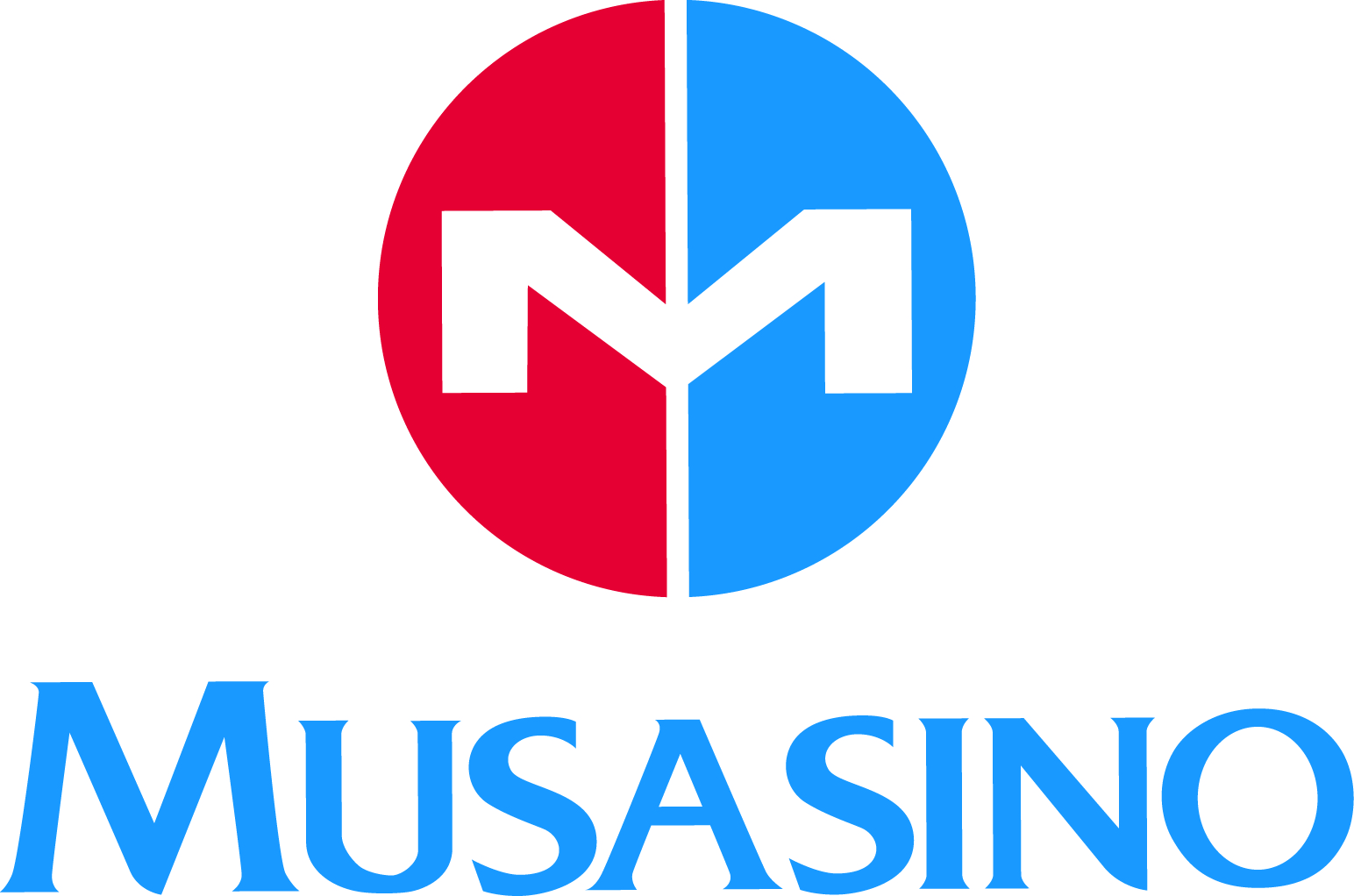 ©Musasino 2015